Async JavaScript at Netflix
Jafar Husain
@jhusain
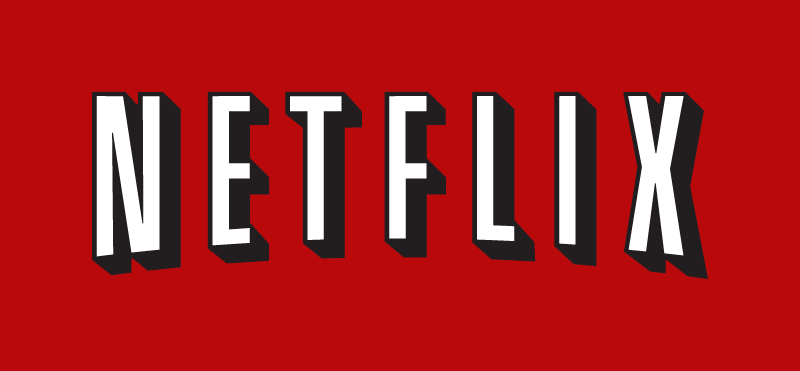 Who is Jafar?
Cross-Team Technical Lead for Netflix UIs
Architect of Netflix UI Data Platform
Member of JavaScript standards committee (TC39)
16 years in the industry, formerly worked at Microsoft and GE
[Speaker Notes: Cross-Team Technical Lead for Netflix UI’s
12 years in the industry, formerly worked at Microsoft and GE
4 years of experience building systems with Functional Reactive Programming]
This is the story of how Netflix solved
BIG async problems
by thinking differently about
Events.
1
3
2
201
4
Async Programming was very
HARD
The Netflix App was plagued by
Race Conditions
Memory Leaks
Complex State Machines
Uncaught Async Errors
Playing a Movie Asynchronously
function play(movieId, cancelButton, callback) {
    var movieTicket,
        playError,
        tryFinish = function() {
            if (playError) {
                 callback(null, playError);
            }
            else if (movieTicket && player.initialized) {
                 callback(null, ticket);
            }
        };
    cancelButton.addEventListener(“click”, function() { playError = “cancelled”; }
    if (!player.initialized) {
        player.init(function(error) {
            playError = error;
            tryFinish();   
        }
    }
    authorizeMovie(function(error, ticket) {
        playError = error;
        movieTicket = ticket;
        tryFinish();   
    });
});
function play(movieId, cancelButton, callback) {
    var movieTicket,
        playError,
        tryFinish = function() {
            if (playError) {
                 callback(null, playError);
            }
            else if (movieTicket && player.initialized) {
                 callback(null, ticket);
            }
        };
    cancelButton.addEventListener(“click”, function() { playError = “cancelled”; }
    if (!player.initialized) {
        player.init(function(error) {
            playError = error;
            tryFinish();   
        });
    }
    authorizeMovie(function(error, ticket) {
        playError = error;
        movieTicket = ticket;
        tryFinish();   
    });
});
function play(movieId, cancelButton, callback) {
    var movieTicket,
        playError,
        tryFinish = function() {
            if (playError) {
                 callback(null, playError);
            }
            else if (movieTicket && player.initialized) {
                 callback(null, ticket);
            }
        };
    cancelButton.addEventListener(“click”, function() { playError = “cancelled”; }
    if (!player.initialized) {
        player.init(function(error) {
            playError = error;
            tryFinish();   
        });
    }
    authorizeMovie(function(error, ticket) {
        playError = error;
        movieTicket = ticket;
        tryFinish();   
    });
});
function play(movieId, cancelButton, callback) {
    var movieTicket,
        playError,
        tryFinish = function() {
            if (playError) {
                 callback(null, playError);
            }
            else if (movieTicket && player.initialized) {
                 callback(null, ticket);
            }
        };
    cancelButton.addEventListener(“click”, function() { playError = “cancelled”; }
    if (!player.initialized) {
        player.init(function(error) {
            playError = error;
            tryFinish();   
        }
    }
    authorizeMovie(function(error, ticket) {
        playError = error;
        movieTicket = ticket;
        tryFinish();   
    });
});
Today
the majority of Netflix’s async code is written with just a few flexible functions.
But first a brief
JavaScript 6 tutorial…
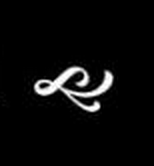 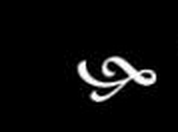 Functions
function(x, y) { return x + y; }
function(x) { return x + 1; }
x + 1
x
=>
x + y
(x, y)
=>
JS
5
6
Fin.
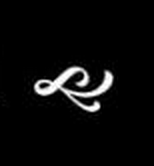 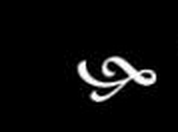 ForEach
> [1, 2, 3].forEach(x => console.log(x))
> 1
> 2
> 3
>
Map
Map
> [1, 2, 3].map(x => x + 1)
> [2, 3, 4]
>
Filter
Filter
> [1, 2, 3].filter(x => x > 1)
> [2, 3]
>
concatAll
concatAll
> [ [1], [2, 3], [], [4] ].concatAll()
> [1, 2, 3, 4]
>
Map/Filter/ConcatAll
> [1, 2, 3].map(x => x + 1)
> [2, 3, 4]

> [1, 2, 3].filter(x => x > 1)
> [2, 3]

> [ [1], [2, 3], [], [4] ].concatAll()
> [1, 2, 3, 4]
>
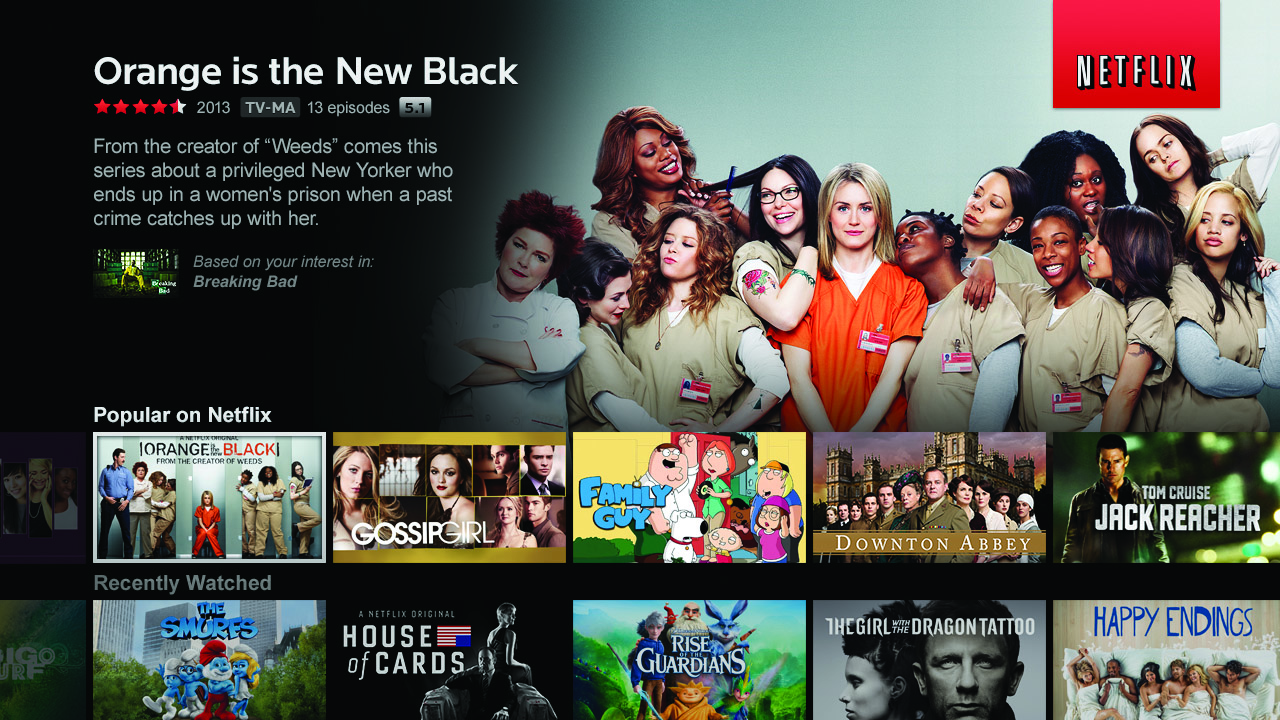 Let’s use map, filter, and concatAll to get a list of your favorite Netflix titles.
Top-rated Movies Collection
var getTopRatedFilms = user =>
   user.videoLists.
      map(videoList => 
         videoList.videos.
            filter(video => video.rating === 5.0)).
      concatAll();

getTopRatedFilms(user).
   forEach(film => console.log(film));
What if I told you…
…that you could create a drag event…
…with nearly the same code?
Top-rated Movies Collection
var getTopRatedFilms = user =>
   user.videoLists.
      map(videoList => 
         videoList.videos.
            filter(video => video.rating === 5.0)).
      concatAll();

getTopRatedFilms(user).
   forEach(film => console.log(film));
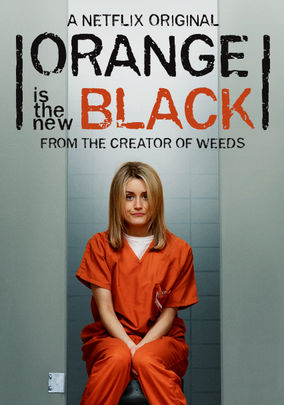 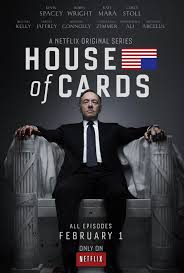 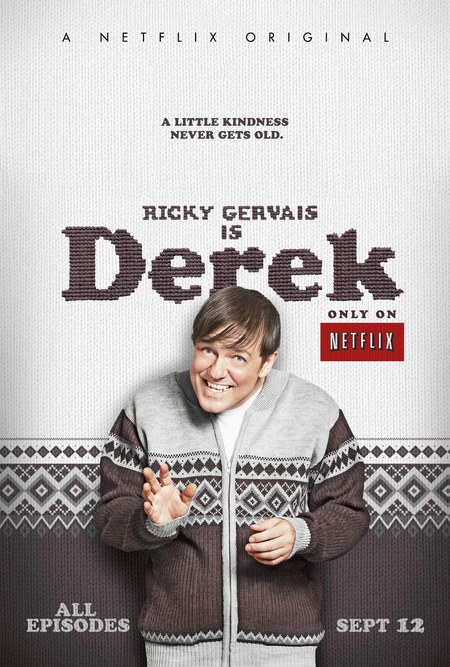 Mouse Drags Collection
var getElementDrags  = elmt =>
   elmt.mouseDowns.
      map(mouseDown => 
         document.mouseMoves.
            filter takeUntil(document.mouseUps)).
      concatAll();

getElementDrags(image).
   forEach(pos => image.position = pos);
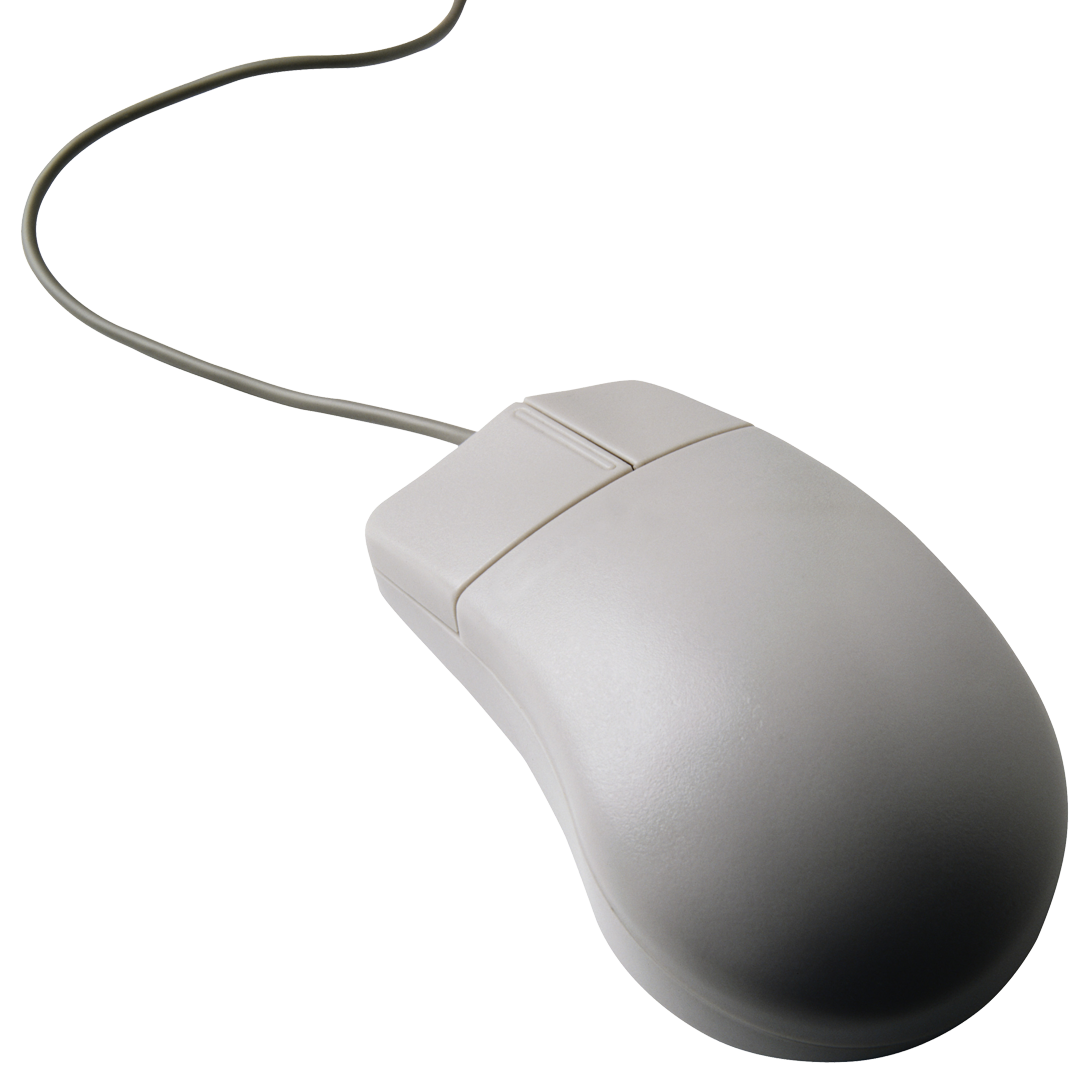 “What’s the difference between an Array…
[{x: 23, y: 44}, {x:27, y:55}, {x:27, y:55}]
… and an Event?
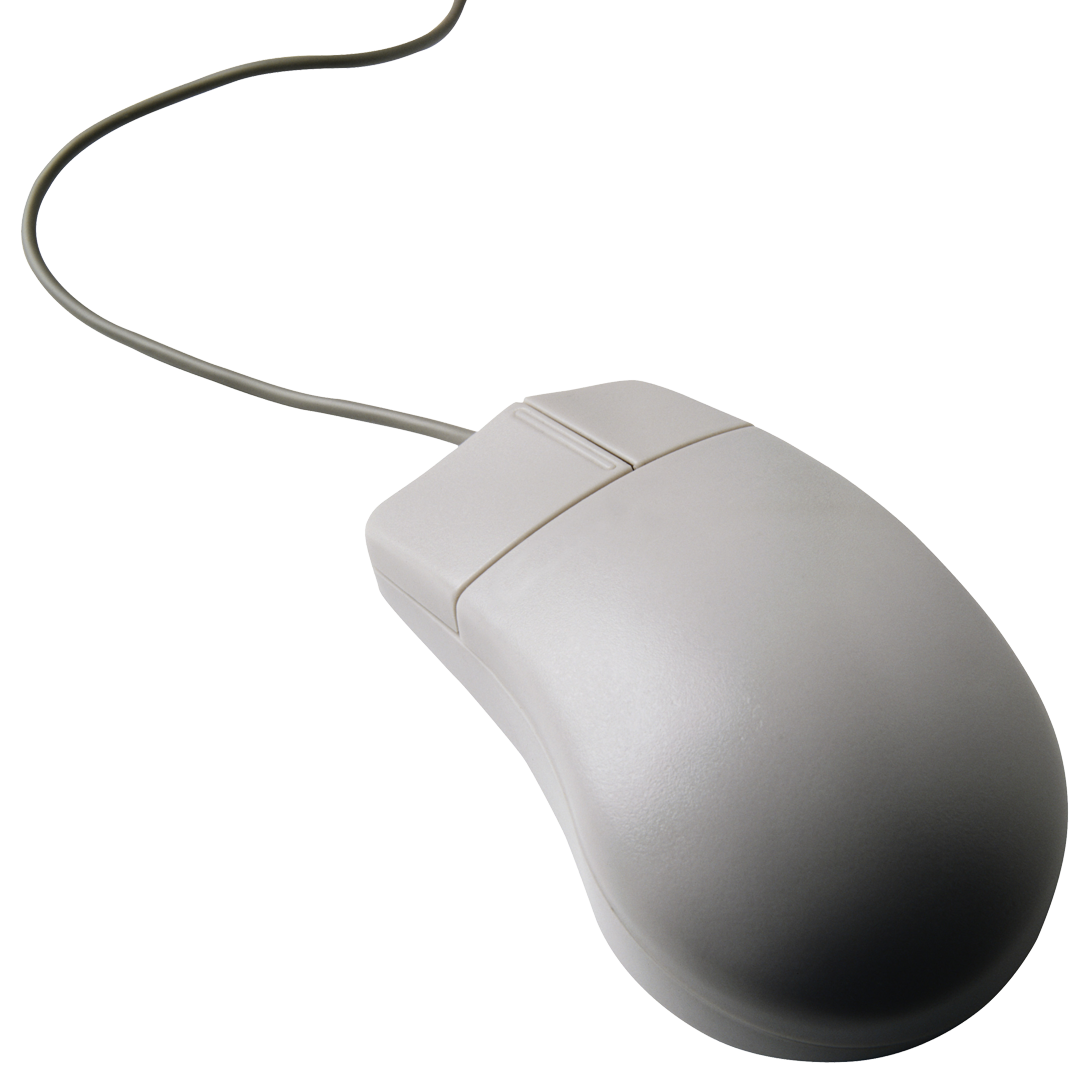 {x: 23, y: 44}...{x:27, y:55}.... {x:27, y:55}......
Events and Arrays are both collections.
So why don’t we program 
them the same way?
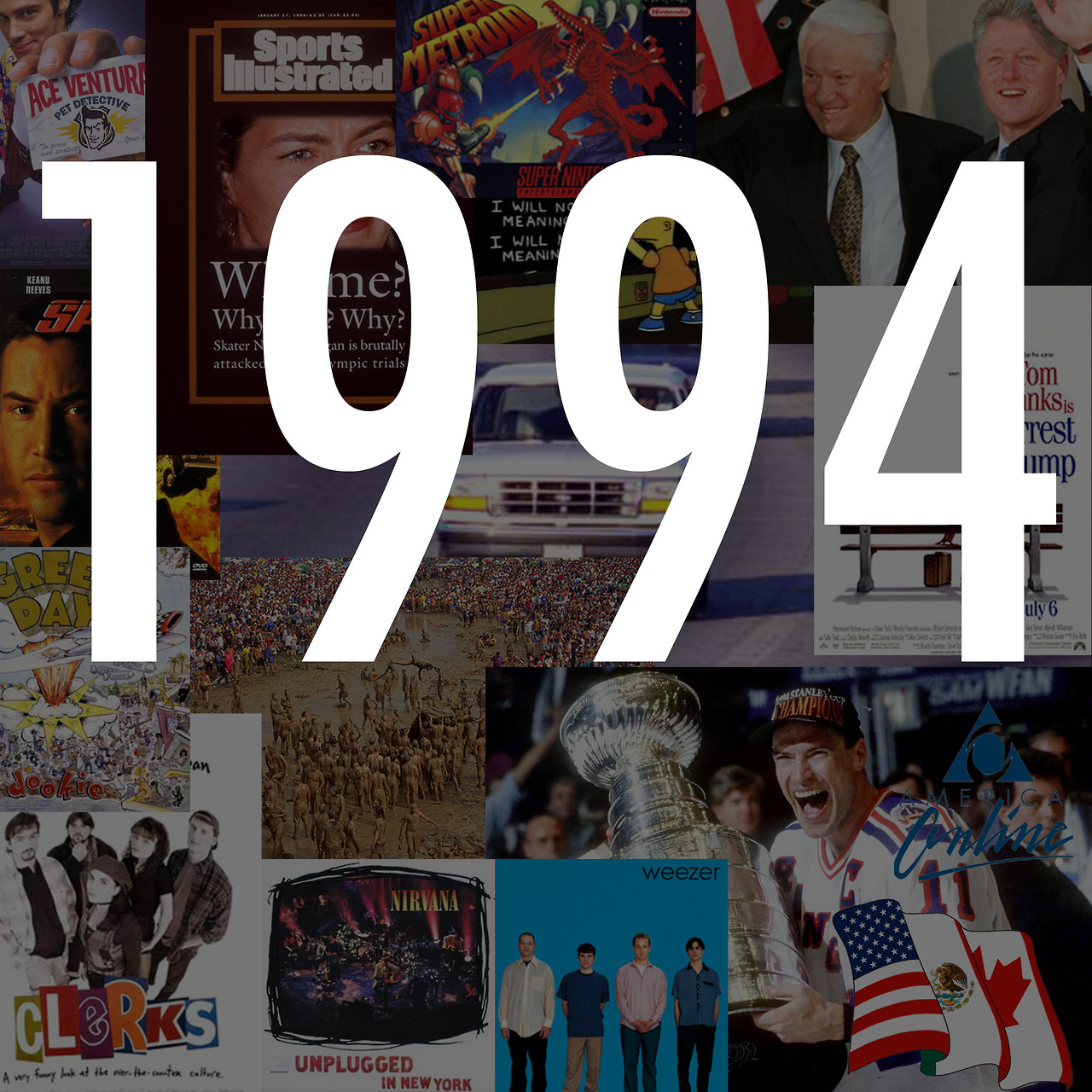 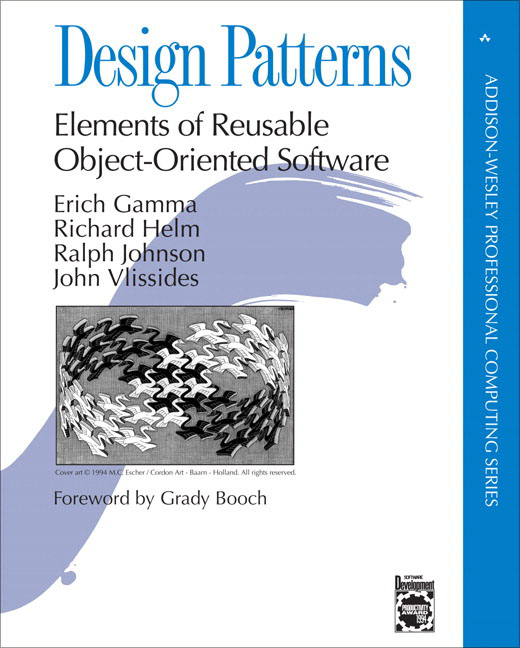 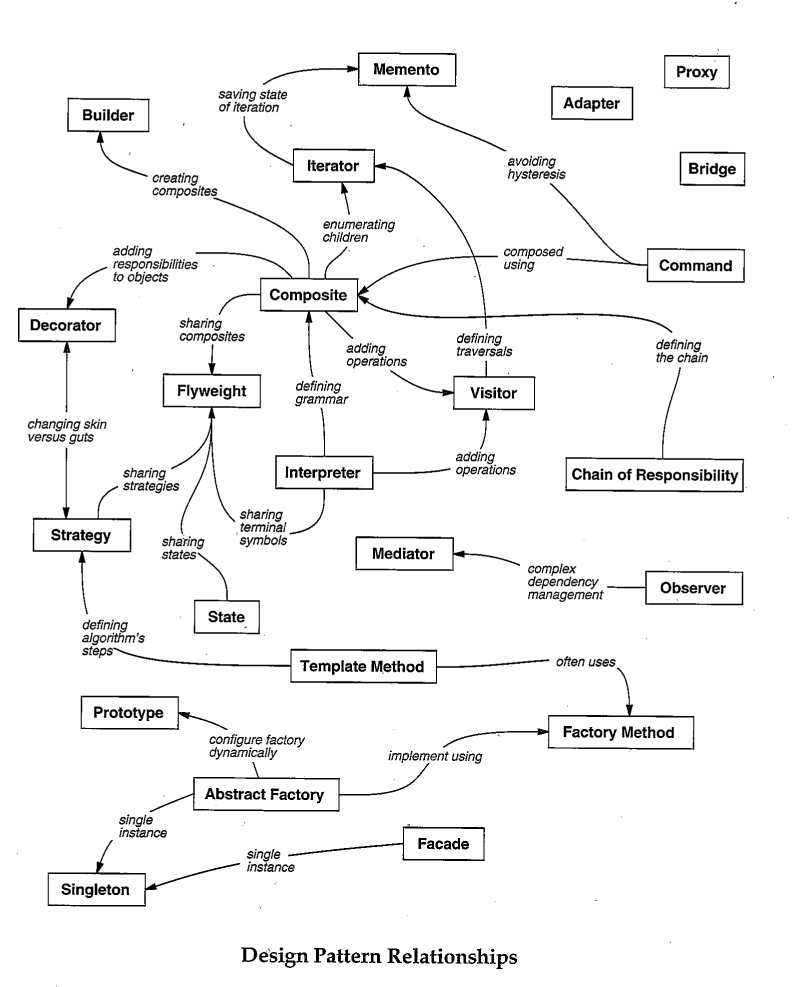 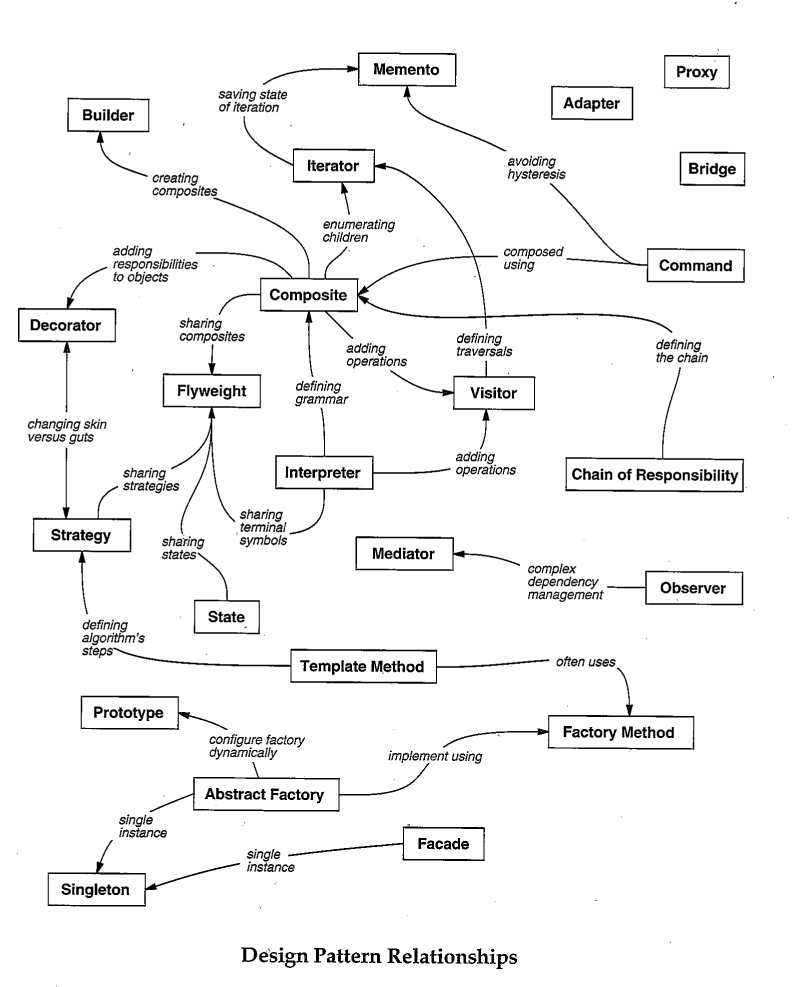 Iterator
?
Observer
Iterator
> var iterator = [1,2,3].iterator();
> console.log(iterator.next());
> { value: 1, done: false }
>
> console.log(iterator.next());
> { value: 2, done: false }
>
> console.log(iterator.next());
> { value: 3, done: false }
>
> console.log(iterator.next());
> { done: true }
>
Map, Filter, and ConcatAll can be implemented using an Iterator.
Observer Pattern
> document.addEventListener(
    “mousemove”,
    function next(e) {
    	console.log(e);
    });
> { clientX: 425, clientY: 543 }
> { clientX: 450, clientY: 558 }
> { clientX: 455, clientY: 562 }
> { clientX: 460, clientY: 743 }
> { clientX: 476, clientY: 760 }
> { clientX: 476, clientY: 760 }
> { clientX: 476, clientY: 760 }
> { clientX: 476, clientY: 760 }
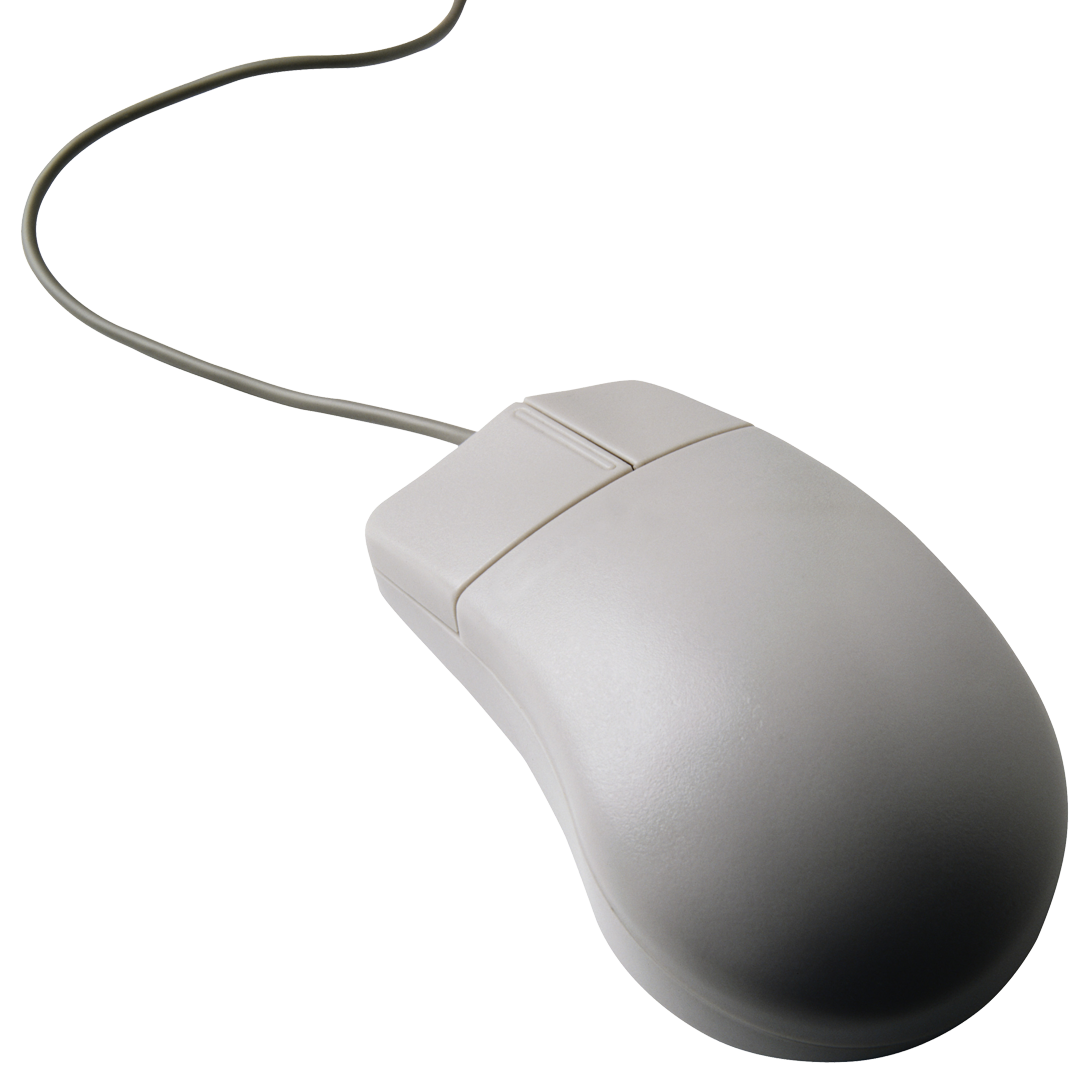 progressively send information to consumer
Iterator
Observer
The Iterator and Observer Pattern are Symmetrical.
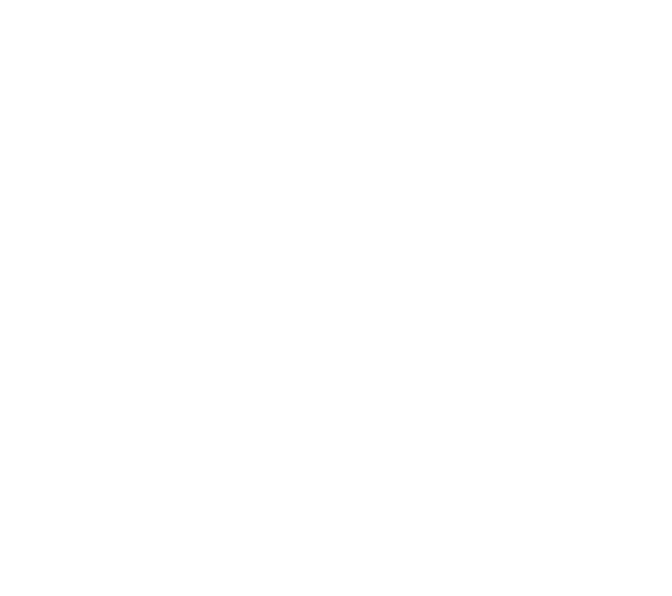 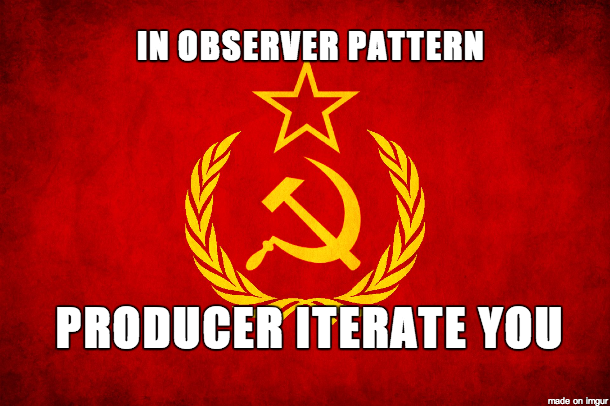 The authors of “Design Patterns”missed this symmetry.
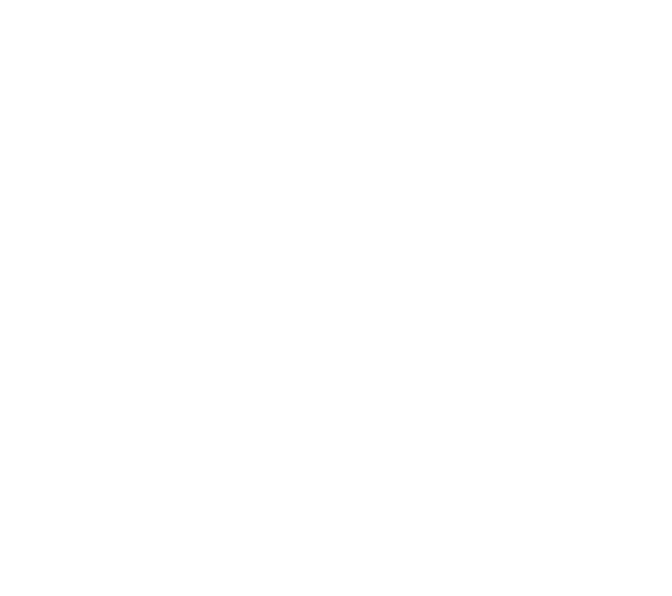 As a result, they gave 
Iterator and Observer 
different semantics.
So Many Push APIs
DOM Events
Websockets
Server-sent Events
Node Streams
Service Workers
jQuery Events
XMLHttpRequest
setInterval
Introducing Observable
Observable === Collection + Time
Observables can model…
Events
Animations
Async Server Requests
Reactive Extensions
Events as Streams
Open Source (Apache2)
Ported to many languages
C
.NET
JavaScript
Java (Netflix)
Objective-C
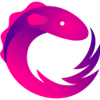 http://reactivex.io
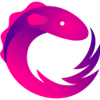 Events to Observables
var mouseMoves =
   Observable.
      fromEvent(element, “mousemove”);
Adapt Push APIs to Observable
DOM Events
Websockets
Server-sent Events
Node Streams
Observable
Service Workers
jQuery Events
XMLHttpRequest
setInterval
Event Subscription
// “subscribe”
var handler = (e) => console.log(e);
document.addEventListener(“mousemoves”, handler);

// “unsubscribe”
document.removeEventListener(“mousemoves”, handler);
Observable.forEach
// “subscribe”
var subscription = 
   mouseMoves.forEach(console.log);

// “unsubscribe”
subscription.dispose();
Expanded Observable.forEach
// “subscribe”
var subscription = 
   mouseMoves.forEach(
      // next data
      event => console.log(event),
      // error
      error => console.error(error),
      // completed
      () => console.log(“done”));

// “unsubscribe”
subscription.dispose();
optional
Expanded Observable.forEach
// “subscribe”
var subscription = 
   mouseMoves.forEach({
      onNext: event => console.log(event),
      // error
      onError: error => console.error(error),
      // completed
      onCompleted: () => console.log(“done”)
   });

// “unsubscribe”
subscription.dispose();
Observer
Converting Events to Observables
Observable.fromEvent = function(dom, eventName) {
   // returning Observable object
   return {
      forEach: function(observer) {
         var handler = (e) => observer.onNext(e);
         dom.addEventListener(eventName, handler);

         // returning Subscription object
         return {
            dispose: function() {
               dom.removeEventListener(eventName, handler);
            }
         };
      }
   };
}
Observable Literal
{1……2…………3}
time
JS6
ForEach
> {1……2…………3}.forEach(console.log)
> {1……2…………3}
time
> 2
>
> 3
>
> 1
>
Map
> {1……2…………3}.map(x => x + 1)
time
> 3
>
> 4
>
> 2
>
Filter
> {1……2…………3}.filter(x => x + 1)
time
> 2
> 3
>
> 2
>
>
concatAll
[
 [1]
 [2, 3], 
 [],
 [4]
].concatAll()

[1, 2, 3, 4]
concatAll
{
…{1}
………{2………………3}, 
……………{}
………………{4}
}.concatAll()

{…1…2………………3…4}
time
TakeUntil
{…1…2…………3}.takeUntil(
{……………4})

{…1…2…}
Source collection
time
Stop collection
Mouse Drags Collection
var getElementDrags  = elmt =>
   elmt.mouseDowns.
      map(mouseDown => 
         document.mouseMoves.
            takeUntil(document.mouseUps)).
      concatAll();

getElementDrags(image).
   forEach(pos => image.position = pos);
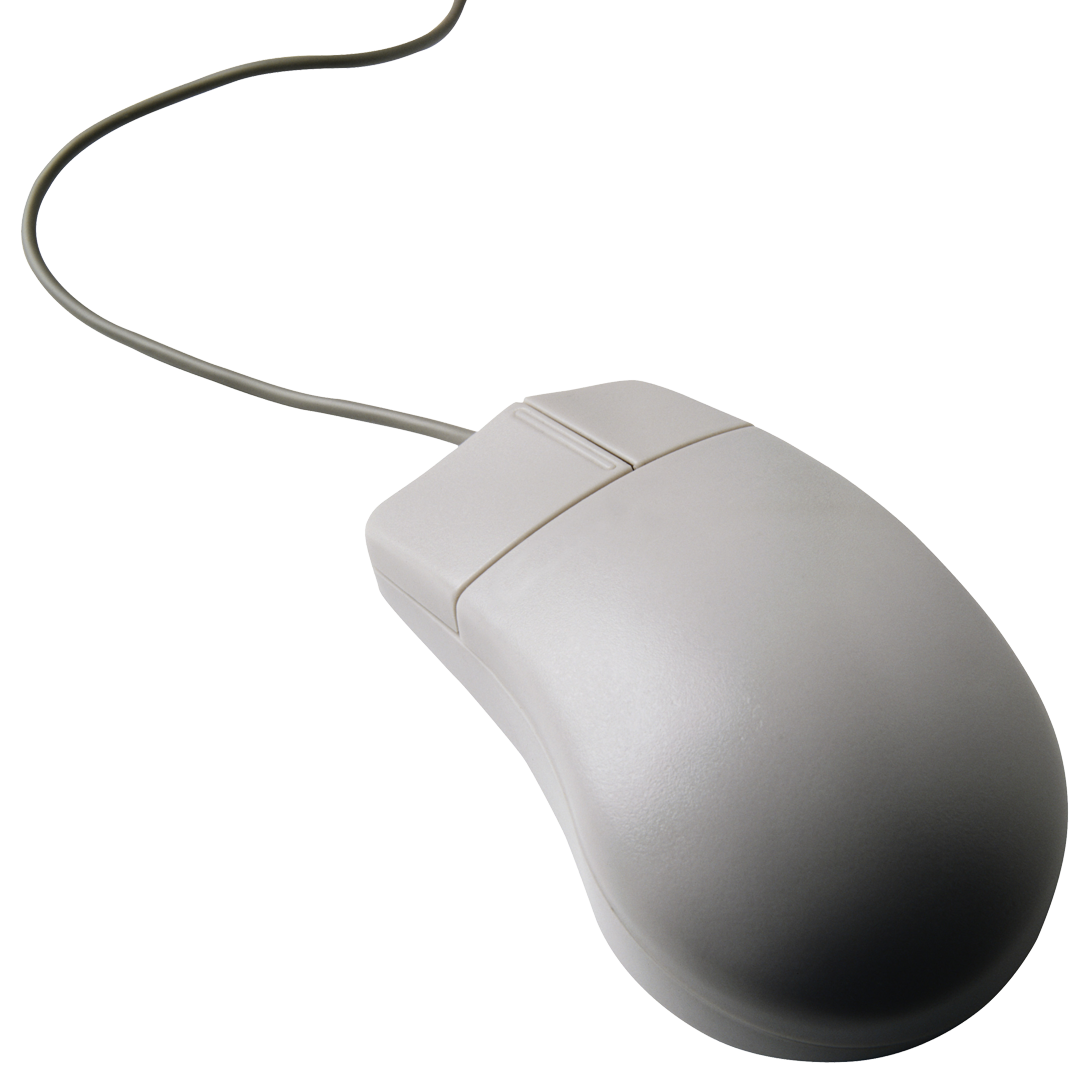 mergeAll
{
…{1}
………{2………………3}, 
……………{}
………………{4}
}.mergeAll()

{…1…2……4………3}
time
switchLatest
{
…{1}
………{2………………3}, 
……………{}
………………{4}
}.switchLatest()

{…1…2……4}
time
subscription.dispose()
Don’t unsubscribe from Events. 
Complete them when another event fires.
Mouse Drags Collection
var getElementDrags  = elmt =>
   elmt.mouseDowns.
      map(mouseDown => 
         document.mouseMoves.
            takeUntil(document.mouseUps)).
      concatAll();

getElementDrags(image).
   forEach(pos => image.position = pos);
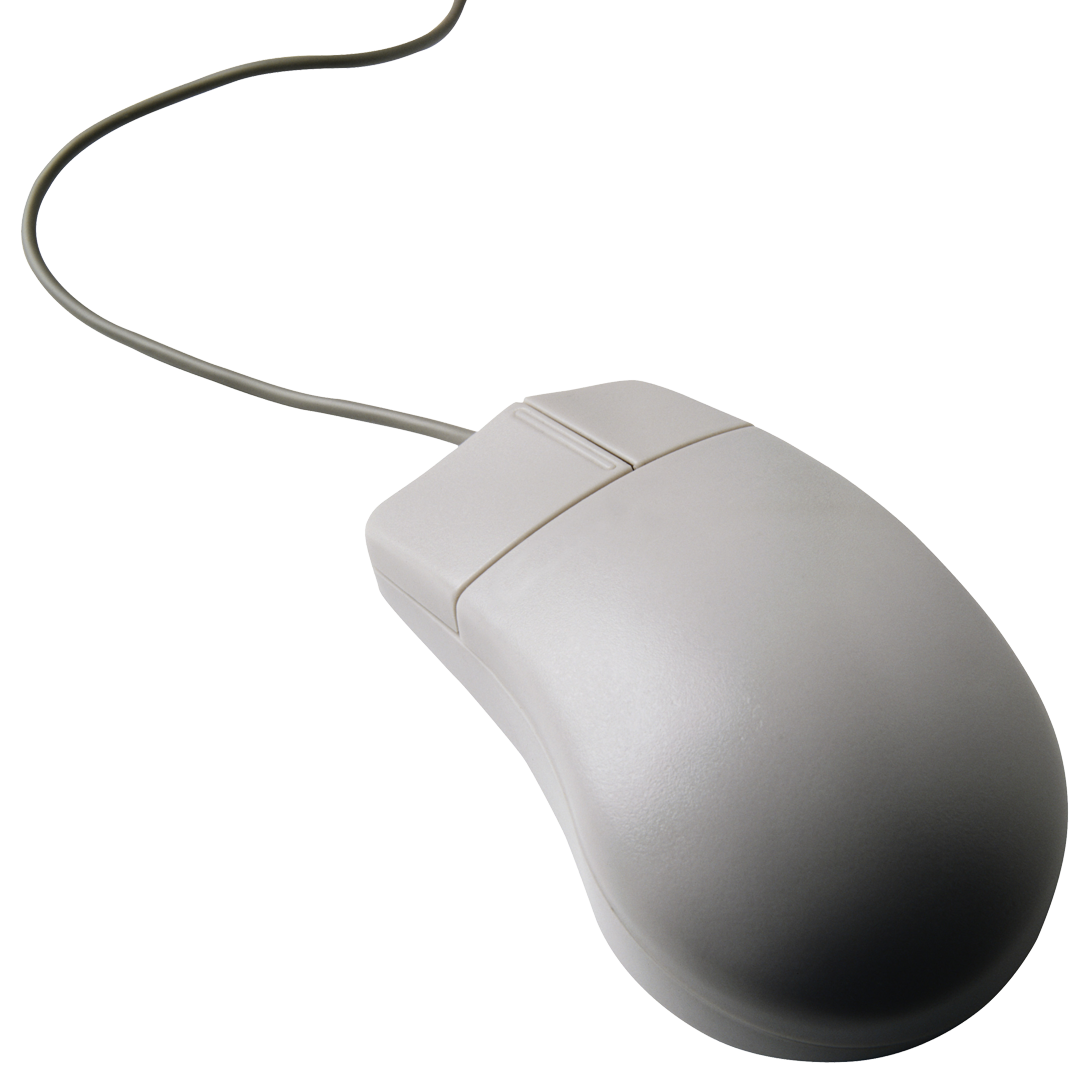 Netflix Search
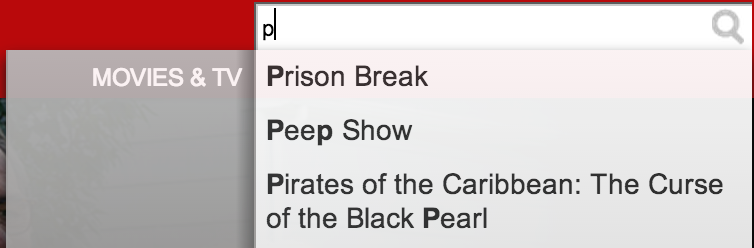 Netflix Search
var searchResultSets = 
   keyPresses.
      throttle(250).
      map(key => 
         getJSON(“/searchResults?q=” + input.value).
            retry(3).
            takeUntil(keyPresses)).
      concatAll();

searchResultSets.forEach(
   resultSet => updateSearchResults(resultSet),
   error => showMessage(“the server appears to be down.”));
Netflix Search
var searchResultSets = 
   keyPresses.
      throttle(250).
      map(key => 
         getJSON(“/searchResults?q=” + input.value).
            retry(3).
            takeUntil(keyPresses)).
      concatAll switchLatest();

searchResultSets.forEach(
   resultSet => updateSearchResults(resultSet),
   error => showMessage(“the server appears to be down.”));
Netflix Search
var searchResultSets = 
   keyPresses.
      throttle(250).
      map(key => 
         getJSON(“/searchResults?q=” + input.value).
            retry(3)).
      switchLatest();

searchResultSets.forEach(
   resultSet => updateSearchResults(resultSet),
   error => showMessage(“the server appears to be down.”));
Netflix Player
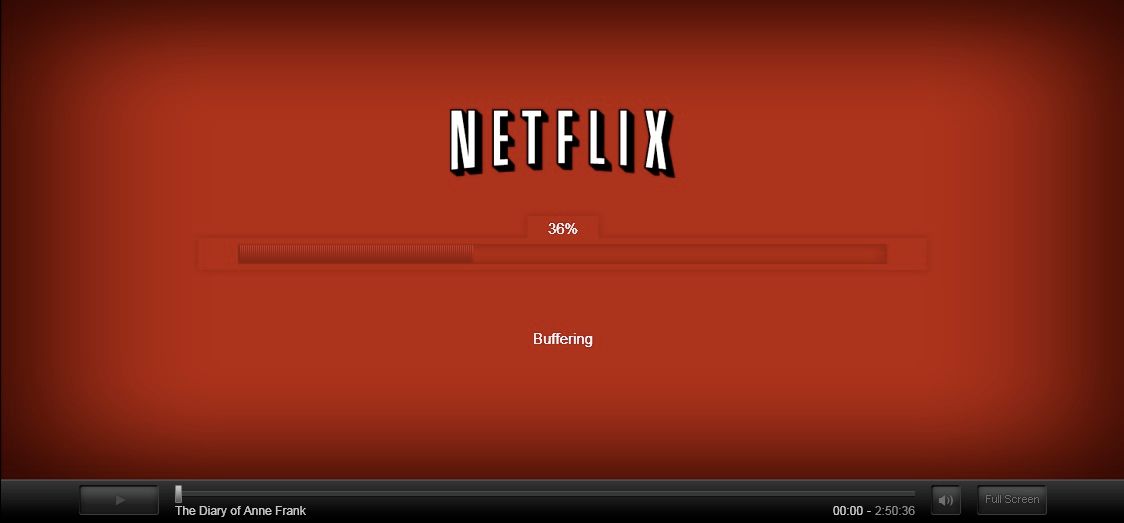 Player Callback Hell
function play(movieId, cancelButton, callback) {
    var movieTicket,
        playError,
        tryFinish = function() {
            if (playError) {
                 callback(null, playError);
            }
            else if (movieTicket && player.initialized) {
                 callback(null, ticket);
            }
        };
    cancelButton.addEventListener(“click”, function() { playError = “cancel”; });
    if (!player.initialized) {
        player.init(function(error) {
            playError = error;
            tryFinish();   
        }
    }
    authorizeMovie(movieId, function(error, ticket) {
        playError = error;
        movieTicket = ticket;
        tryFinish();   
    });
});
Player with Observable
var authorizations = 
   player.
      init().
      map(() =>
         playAttempts.
            map(movieId => 
               player.authorize(movieId).
		       catch(e => Observable.empty).
                     takeUntil(cancels)).
            concatAll())).
      concatAll();
    
authorizations.forEach(
   license => player.play(license),
   error => showDialog(“Sorry, can’t play right now.”));
Netflix: Observable Everywhere
App Startup
Player
Data Access
Animations
View/Model binding
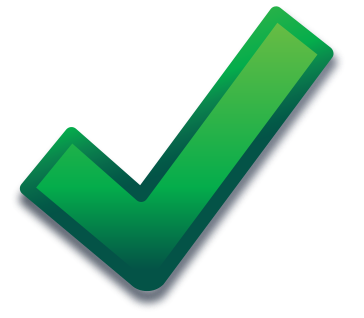 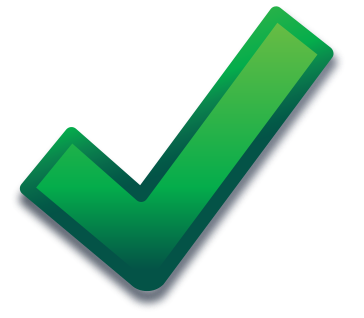 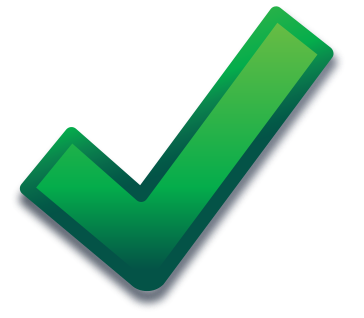 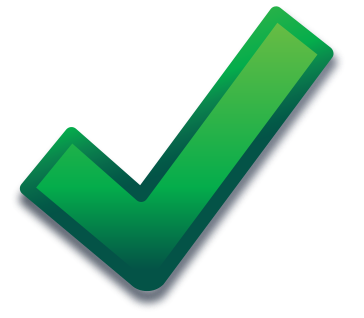 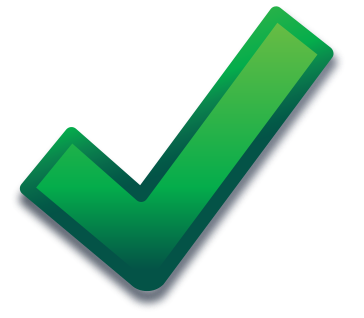 Interactive Learning Exercises
http://jhusain.github.io/learnrx/
Observable in JavaScript 7?
async function* getStocks() {
   let reader = new AsyncFileReader(“stocks.txt”);
   try {	
      while(!reader.eof) {
         let line = await reader.readLine();
         await yield JSON.parse(line);
      }
   }
   finally {
      reader.close();
   }
}

async function writeStockInfos() {
   let writer = new AsyncFileWriter(“stocksAndPrices.txt”);
   try {
      for(let name on getStocks()) {
         let price = await getStockPrice(name);
         await writer.writeLine(JSON.stringify({name, price}));
      }
   }
   finally {
      writer.close();
   }
}
Resources
reactivetrader.azurewebsites.net
https://github.com/Reactive-Extensions/RxJS
RxJava
http://jhusain.github.io/learnrx/
@jhusain
Questions